ENGR 4323/5323
Digital and Analog Communication
Ch 4Angle Modulations and Demodulations
School of Engineering
University of Central Oklahoma
Dr. Mohamed Bingabr
Chapter Outline
Nonlinear Modulation
Bandwidth of Angle Modulation
Generating of FM Waves
Demodulation of FM Signals
Effects of Nonlinear Distortion and Interference
Superheterodyne Analog AM/FM Receivers
FM Broadcasting System
2
Baseband Vs. Carrier Communications
Angle Modulation: The generalized angle θ(t) of a sinusoidal signal is varied in proportion to the message signal m(t).





Two types of Angle Modulation
Frequency Modulation: The frequency of the carrier signal is varied in proportion to the message signal.
Phase Modulation: The phase of the carrier signal is varied in proportion to the message signal.
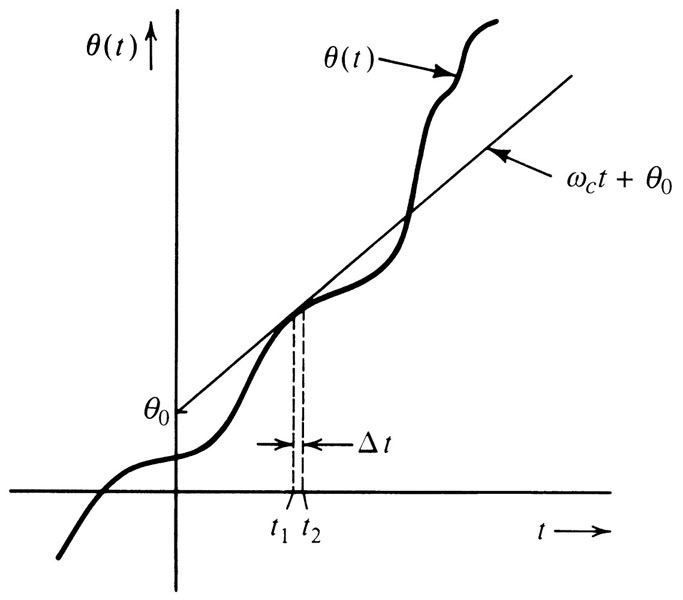 Instantaneous Frequency
3
Frequency and Phase Modulation
Phase Modulation:
Frequency Modulation:
Power of an Angle-Modulated wave is constant and equal A2/2.
4
Example of FM and PM Modulation
Sketch FM and PM waves for the modulating signal m(t). The constants kf and kp are 2π x105 and 10π, respectively, and the carrier frequency fc is 100 MHz.
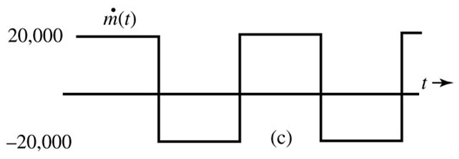 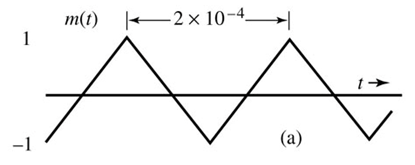 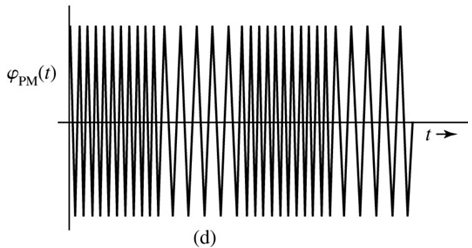 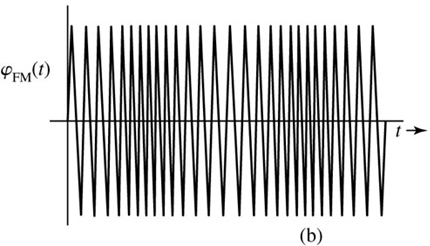 5
99.9 MHz < fi < 100.1 MHz
Example of FM and PM Modulation
Sketch FM and PM waves for the digital modulating signal m(t). The constants kf and kp are 2π x105 and π/2, respectively, and the carrier frequency fc is 100 MHz.
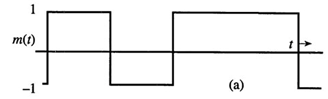 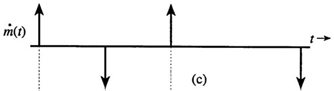 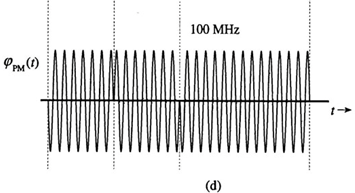 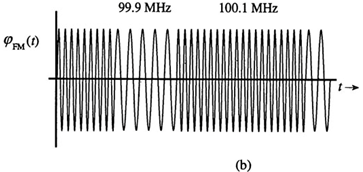 Frequency Shift Keying (FSK)
Phase Shift Keying (PSK)
Note: for discontinuous signal kp should be small to restrict the phase change kpm(t) to the range (-π,π).
6
PSK & FSK in Digital Communication
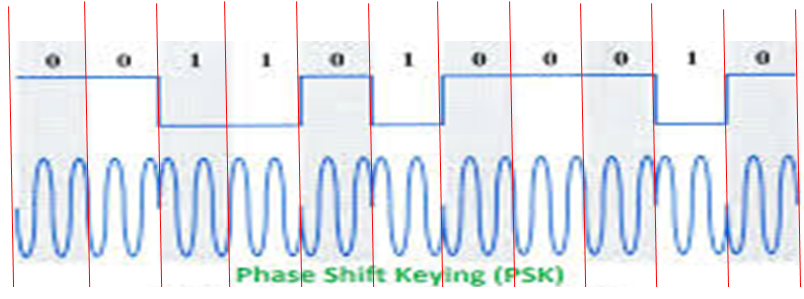 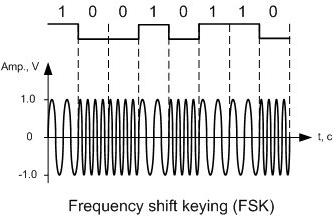 7
Bandwidth of Angle Modulated Waves
where
Expand
using power series expansion
The bandwidth of a(t), a2(t), an(t) are B, 2B, and nB Hz, respectively. From the above equation it seems the bandwidth of angle modulation is infinite but for practical reason most of the power reside near B Hz since higher terms have small power because of n!.
8
Narrowband PM and FM
When kf a(t) << 1
The above signal is Narrowband FM and its bandwidth is 2B Hz.
Same steps can be carried out to find the Narrowband PM.
Note: the above equation is similar to amplitude modulation but the waveform are different.
9
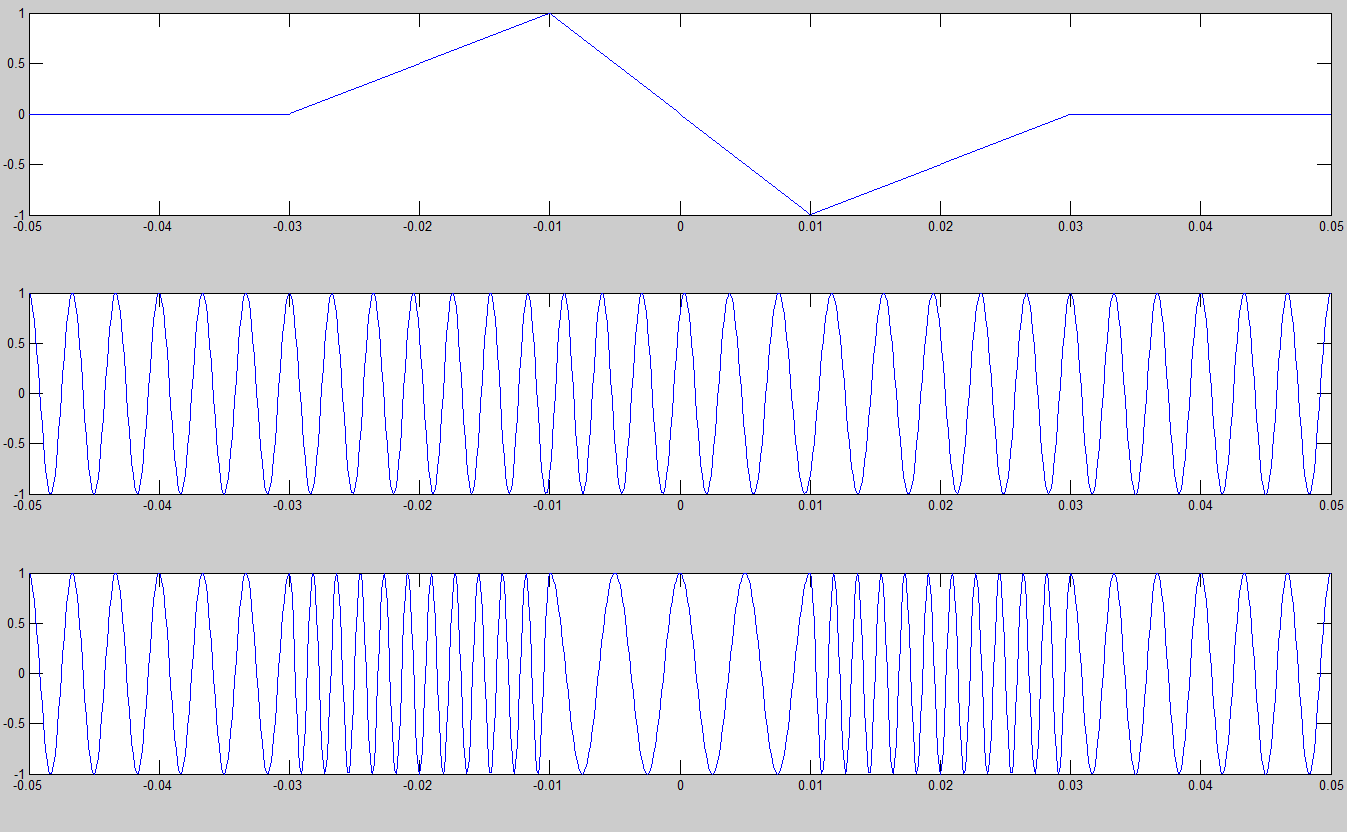 m(t)
fc = 300 		FM modulation kf = 120 	kf  a(t) = 6	 NBFM (kf a(t)max <<1)
fc = 300 		PM modulation kp = 10            kp mp = 31.4	NBPM (kpm(t)max << 1)
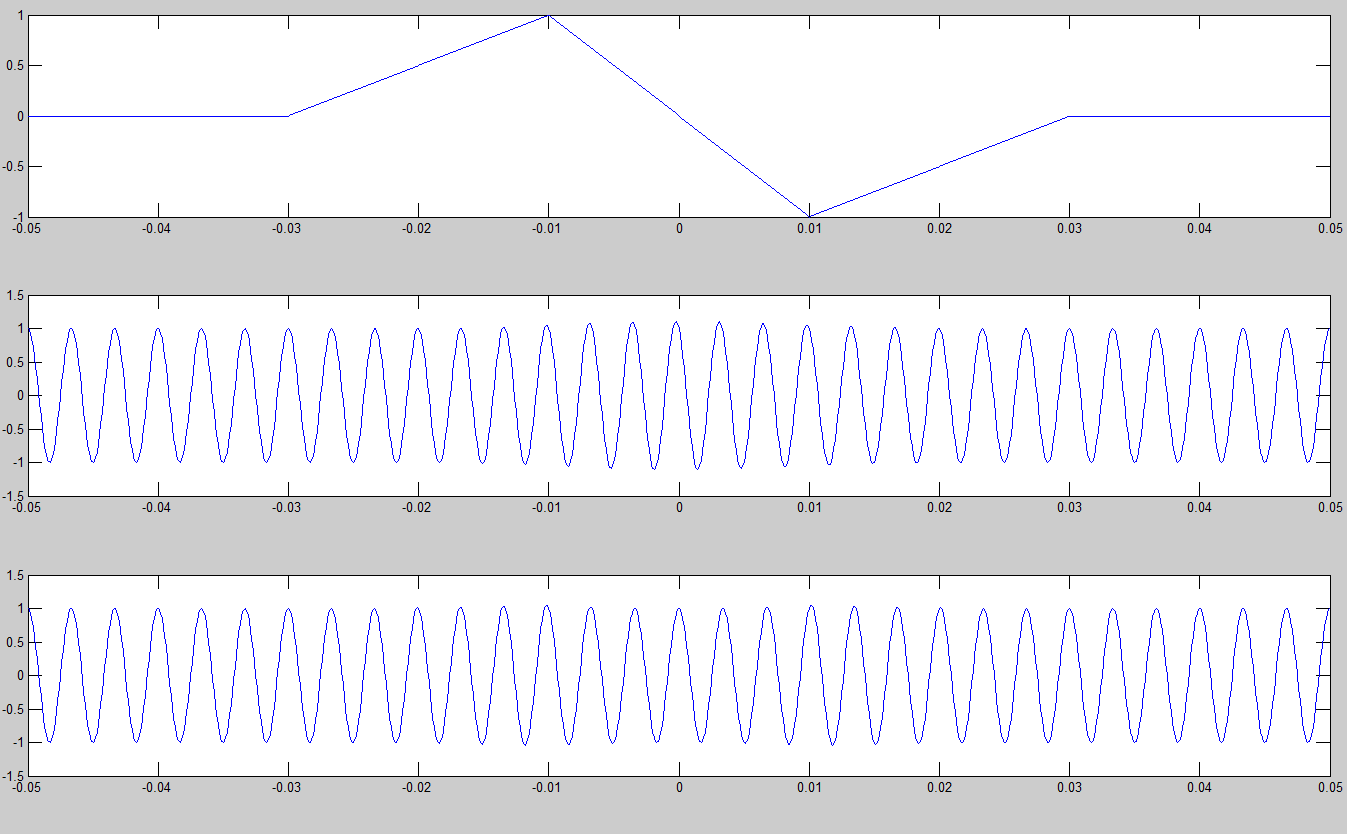 m(t)
fc = 300 		FM modulation kf = 10 	kf  a(t) = 0.5	 NBFM (kf a(t)max <<1)
fc = 300 		PM modulation kp = 0.1            kp mp = 0.314	NBPM (kpm(t)max << 1)
ts=1.e-4;		kf = 10*pi;		kp = 0.1*pi;
fc = 300; 	t=-0.05:ts:0.05; 		Ta = 0.02;
triangle = @(z)(1-abs(z)).*(z>=-1).*(z<1); 
m_sig = 1*(triangle((t+0.01)/Ta) - triangle((t-0.01)/Ta));
m_intg = ts*cumsum(m_sig);
s_fm = cos(2*pi*fc*t + kf*m_intg);
s_pm = cos(2*pi*fc*t + kp*m_sig);
subplot(311);
plot(t, m_sig)
subplot(312);
plot(t, s_fm)
subplot(313);
plot(t, s_pm)
s_nbfm = cos(2*pi*fc*t) - kf*m_intg.*sin(2*pi*fc*t);
s_nbpm = cos(2*pi*fc*t) - kp*m_sig.*sin(2*pi*fc*t);
figure;
subplot(311);
plot(t, m_sig)
subplot(312);
plot(t,s_nbfm)
subplot(313);
plot(t, s_nbpm)
figure;	plot(t, m_intg)
Code to demonstrate the effect of the condition for 
NBFM (kf a(t)max <<1) and 
NBPM (kpm(t)max << 1)
12
Wideband FM (WBFM)
In many application FM signal is meaningful only if its frequency deviation is large enough, so kf a(t) << 1 is not satisfied, and narrowband analysis is not valid.
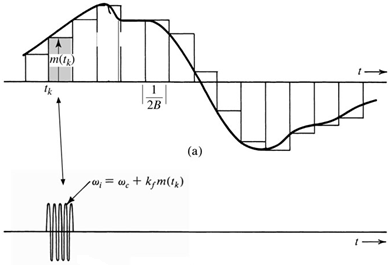 Fourier Transform
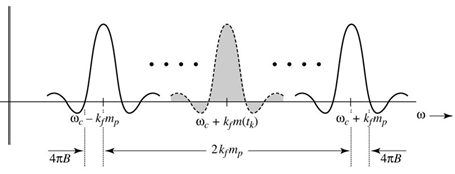 Hz
Hz
13
Wideband FM (WBFM)
Peak frequency deviation in hertz
A better estimate: Carson’s rule
is the deviation ratio
Where
When Δf  >> B the modulation is WBFM and the bandwidth is BFM = 2 Δf
When Δf << B the modulation is NBFM and the bandwidth is BFM = 2B
14
Wideband PM (WBPM)
The instantaneous frequency
Peak frequency deviation in hertz
Deviation ratio
15
Example
Estimate BWFM and BWPM for the modulating signal m(t) for kf =2π x105 and kp = 5π. Assume the essential bandwidth of the periodic m(t) as the frequency of its third harmonic.

Repeat the problem if the amplitude of m(t) is doubled. 

Repeat the problem if the time expanded by a factor of 2: that is, if the period of m(t) is 0.4 msec.
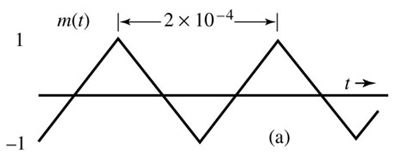 BFM = 230  BPM = 130 kHz
BFM = 430  BPM = 230 kHz
BFM = 215  BPM = 65 kHz
16
Example
An angle-modulated signal with carrier frequency ωc = 2 105 is described by the equation
P = 50
Δf  = 12,387 Hz
  = 12.387
Δø = 15 rad
B = 26,775 Hz
Read the Historical Note: Edwin H. Armstrong (page 242)
17
Generating FM Waves
Two Methods: 

Direct method 
Indirect method using NBFM Generation
The Direct Method
The frequency of a voltage-controlled oscillator (VCO) is controlled by the voltage m(t).
Use an operational amplifier to build an oscillator with variable resonance frequency ωo. The resonance frequency can be varied by variable capacitor or inductor. The variable capacitor is controlled by m(t).
18
The NBFM Generation
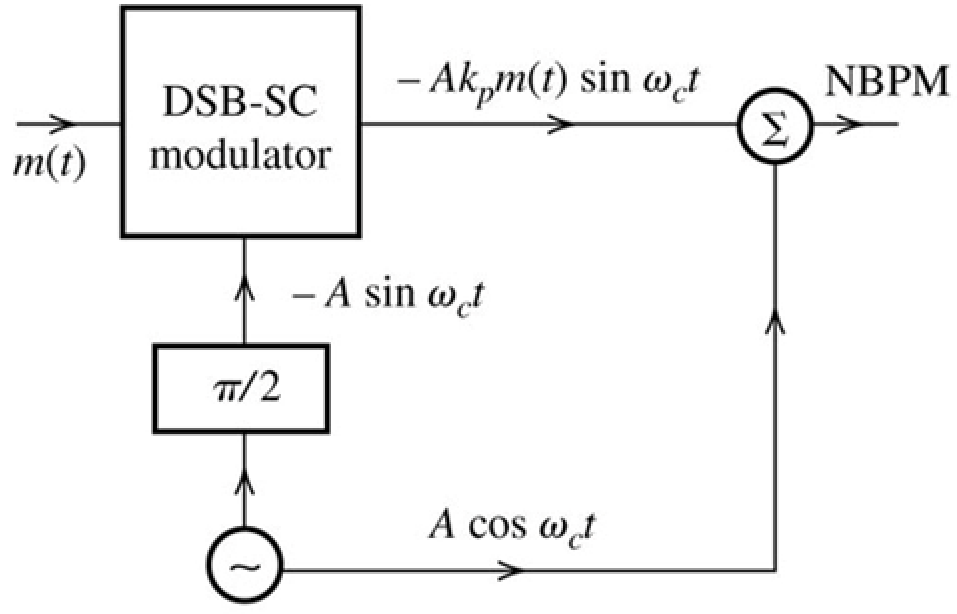 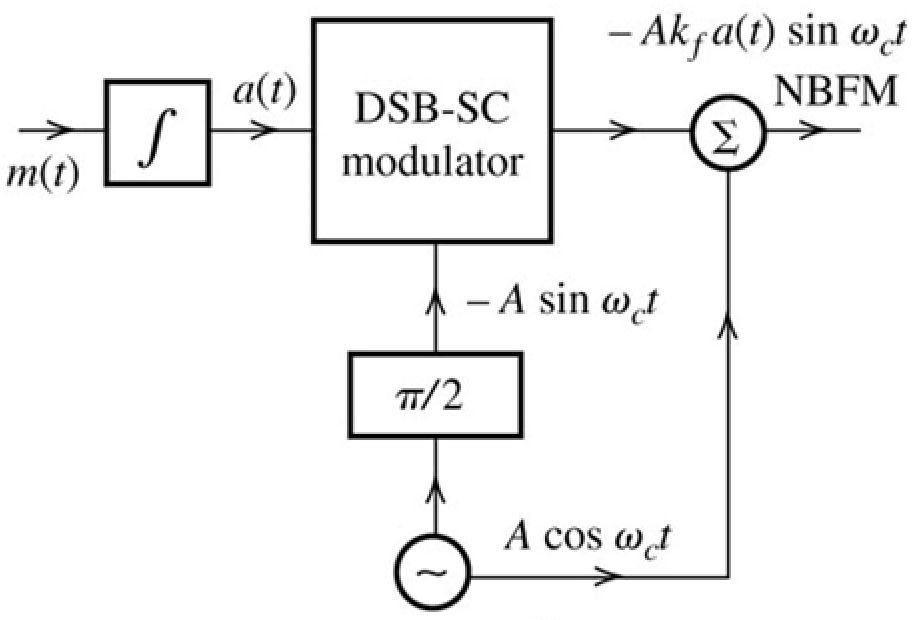 With the NBFM generation, the amplitude of the NBFM modulator will have some amplitude variation due to approximation.
19
Distortion with NBFM Generation
Example 5.6: Discuss the nature of distortion inherent in the Armstrong indirect FM generator. 

Amplitude and frequency distortions.
kf a(t) << 1
20
Distortion Removal on NBFM Generation
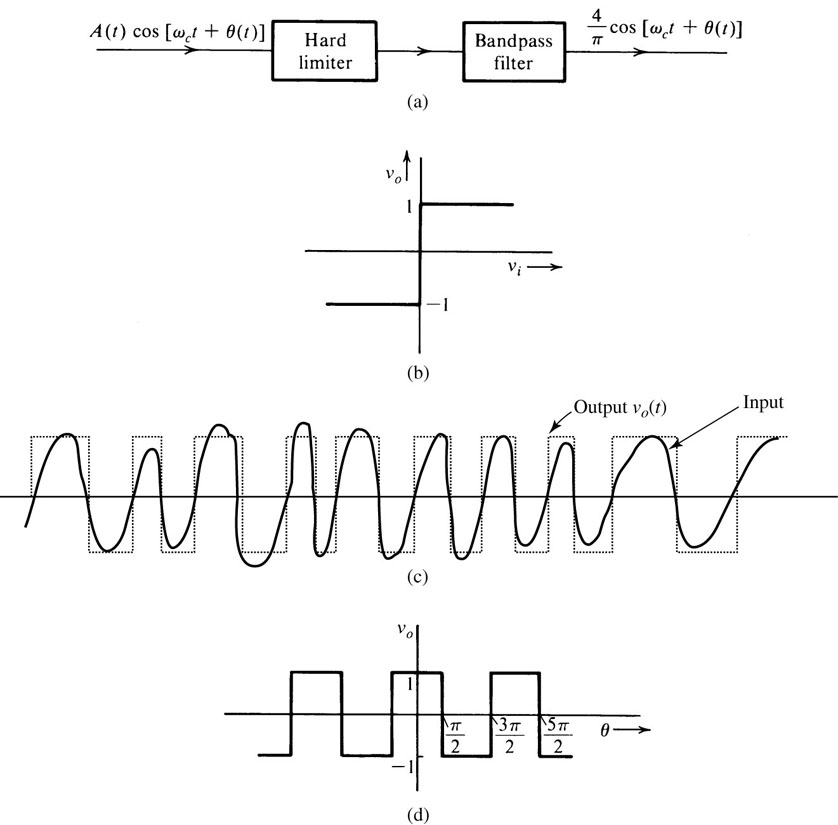 Bandpass Limiter
21
Indirect Method of Armstrong
NBFM is generated first and then converted to WBFM by using additional frequency multipliers. 

Example of frequency multiplier is a nonlinear device
Devices of higher multiplier
22
Indirect Method of Armstrong
For NBFM  << 1. 
For speech fmin = 50Hz, so if Δf = 25 then   25/50 = 0.5,
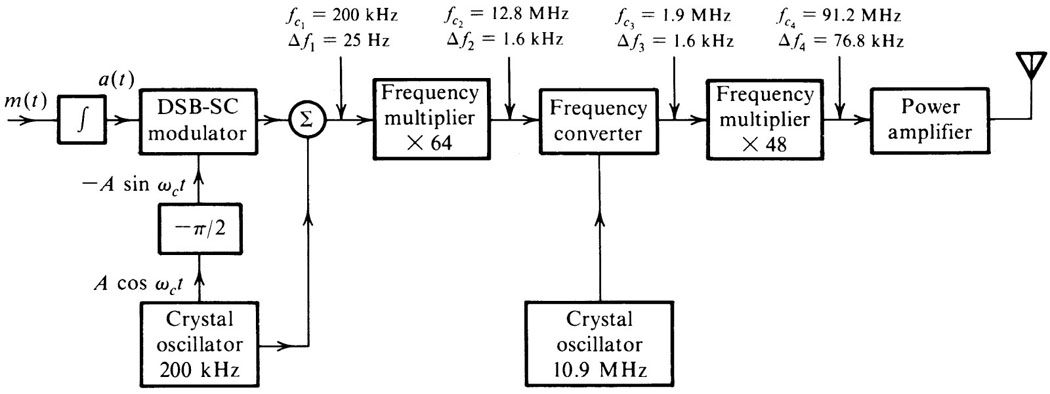 23
Example
Design an Armstrong indirect FM modulator to generate an FM signal with carrier frequency 97.3 MHz and Δf = 10.24 kHz. A NBFM generator of fc1 = 20 kHz and Δf = 5 Hz is available. Only frequency doublers can be used as multipliers. Additionally, a local oscillator (LO) with adjustable frequency between 400 and 500 kHz is readily available for frequency mixing.
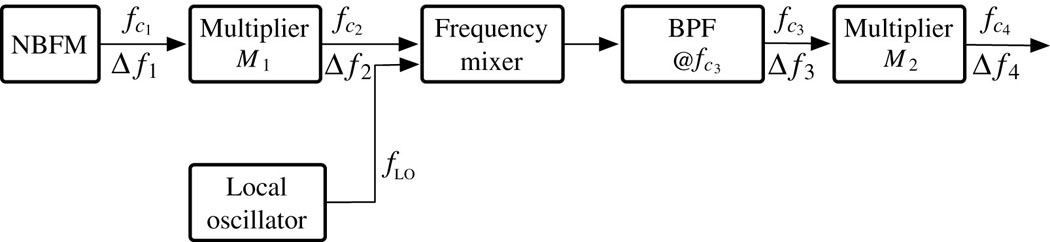 M1 = 24 	M2 = 27 	fLO = 440 kHz
24
Demodulation of FM Signals
A frequency-selective network with a transfer function of the form |H(f)|=a2f + b over the FM band would yield an output proportional to the instantaneous frequency.
Differentiator
|H(f)|
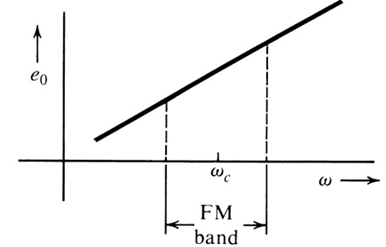 25
Demodulation of FM Signals
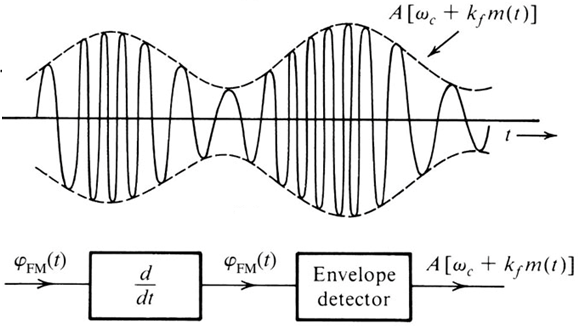 26
Practical Frequency Demodulators
if
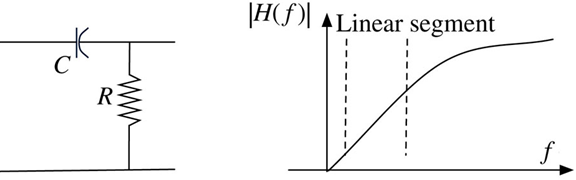 The slope is linear over small band, so distortion occurs if the signal band is larger than the linear band.
Zero-crossing detectors: First step is to use amplitude limiter and then the zero-crossing detector.
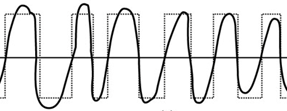 Instantaneous frequency = the rate of zero crossing
27
FM Broadcasting Standard
Federal Communications Commission (FCC) specifications for FM communication
Frequency range              = 88 to 108 MHz
Channel separations        = 200 kHz,
Peak frequency deviation = 75 kHz
Transmitted signal should be received by monophonic and stereophonic receivers.
Filter
150 KHz
75 KHz
88
89.8
90
90.2
108 MHz
200 KHz
MHz
10.7
Superheterodyne Analog AM/FM Receivers
90 desired signal
90.2 adjacent
111.4 image
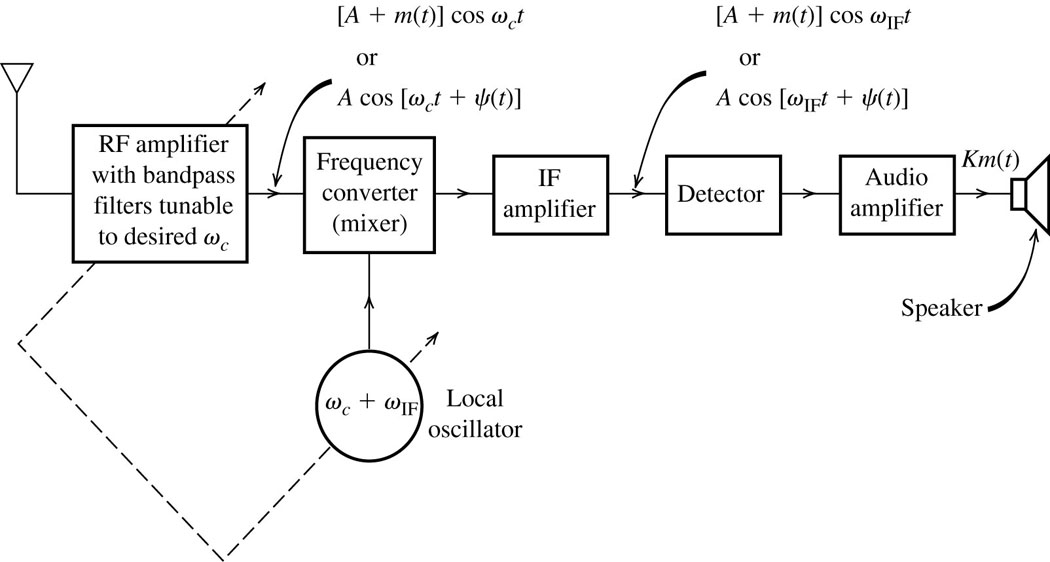 fc = 10.7
10.7
90
90.2
111.4
10.7 , 190.7
10.5 , 190.9
10.7, 212.1
90+10.7=100.7
fIF = 455KHz (AM radio);  
       10.7 MHz (FM);  
       38 MHz (TV)
AM stations that are 2 fIF apart are called image stations and both would appear simultaneously at the IF output.
RF filter eliminates undesired image station, while IF filter eliminates undesired neighboring stations.
Homework Problem 5.4-2
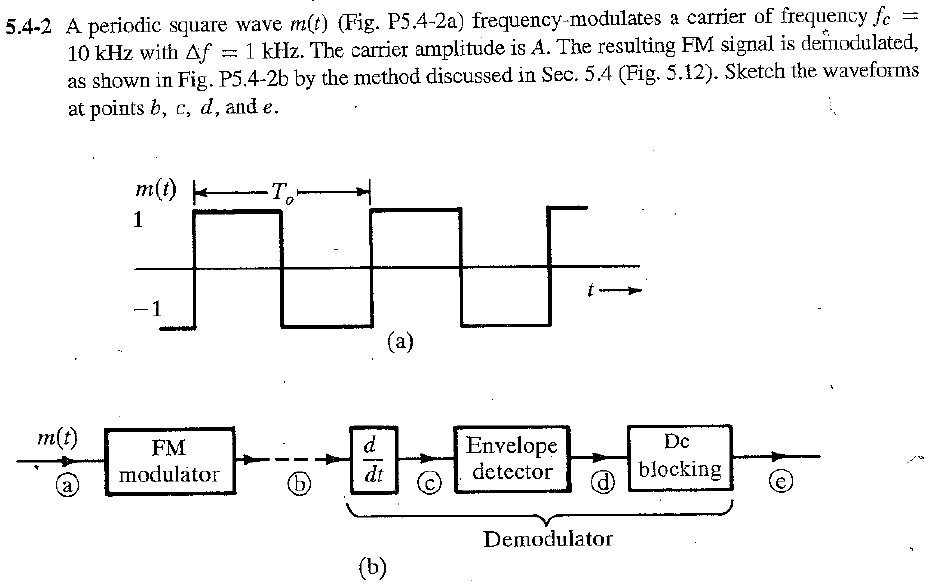 30
Homework Problem 5.6-2
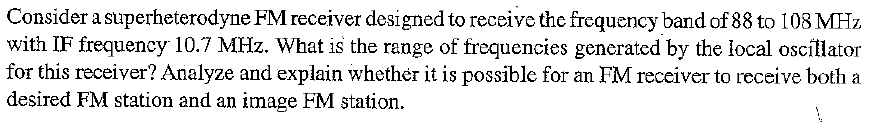 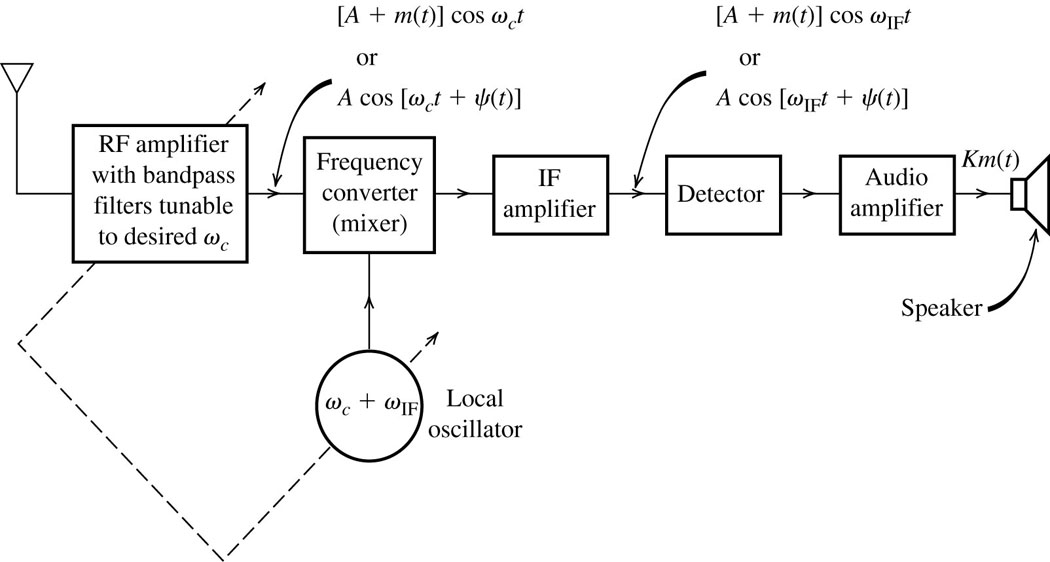 31
Effect of Nonlinear Distortion and Interference
Immunity of Angle Modulation to Nonlinearities
Vulnerability of Amplitude Modulation to Nonlinearities
32
Interference Effect
Angle Modulation is less vulnerable than AM to small-signal interference from adjacent channels.
for I << A
The output of ideal phase and frequency demodulators are
For PM
Interference is inversely proportional to the carrier amplitude (capture effect).
For FM
33
Preemphasis and Deemphasis in FM
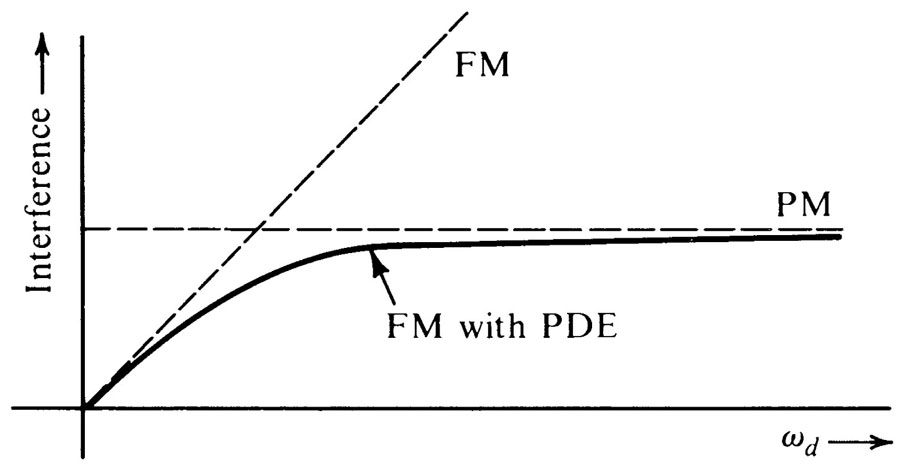 With white noise, the amplitude interference is constant for PM but increase with ω for FM.
For audio signal the PSD is concentrated at low frequency below 2.1 kHz, so interference at high frequency will greatly deteriorate the quality of audio signal.
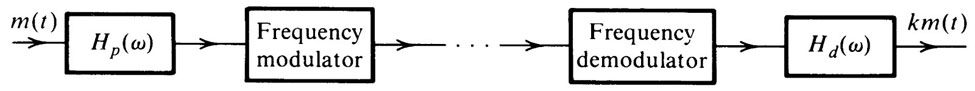 Preemphasis
Filter
Deemphasis
Filter
Noise
Preemphasis and Deemphasis (PDE) in FM
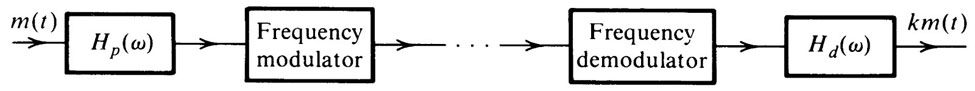 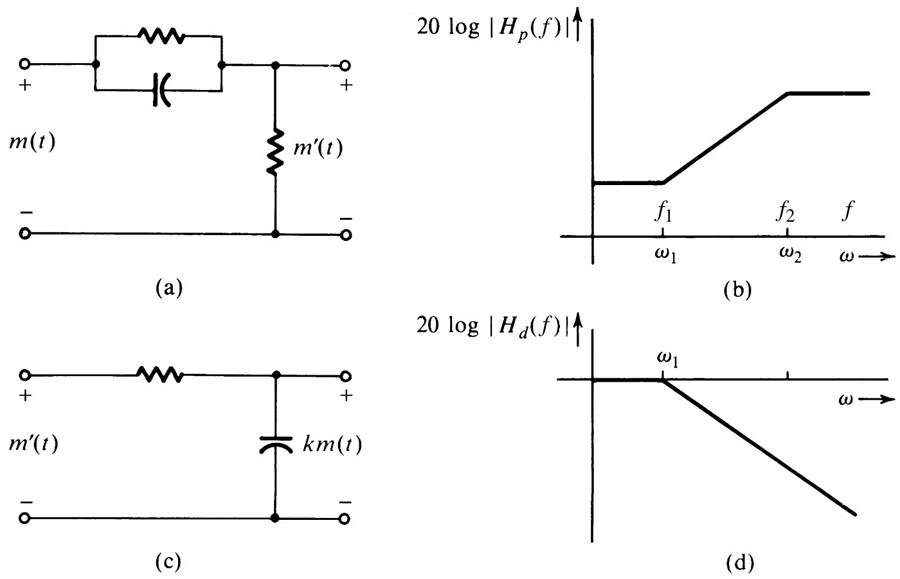 30 kHz
2.1 kHz
Preemphasis Filter
Deemphasis Filter
Preemphasis and Deemphasis (PDE) in FM
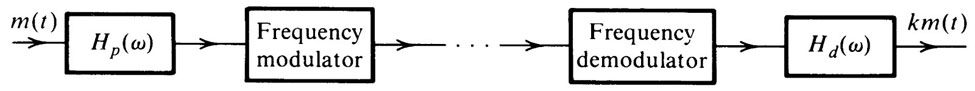 Where K is the gain and = ω2 / ω1
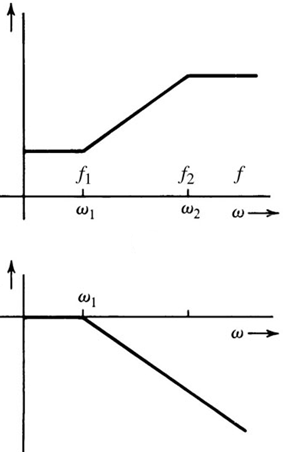 For 2f << ω1
For ω1 << 2f << ω2
PDE is used in many applications such as recording of audiotape and photograph recording, where PDE depends on the band.
FM Broadcasting System (Transmitter)
Monophonic and Stereophonic Broadcasting System
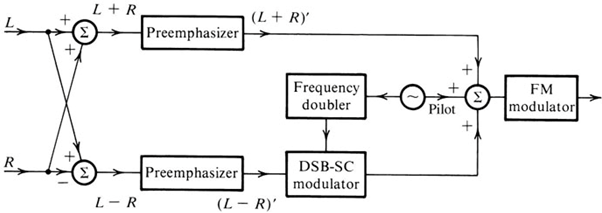 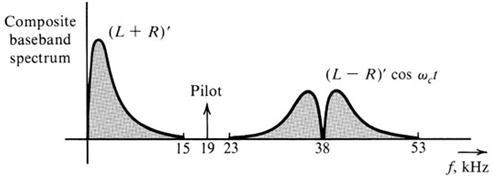 FM Broadcasting System (Receiver)
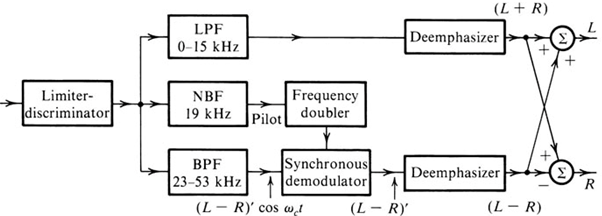 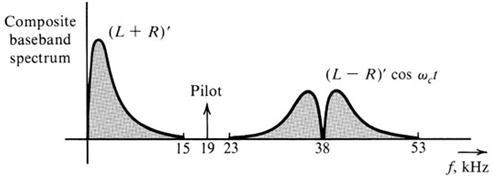